Prénom : ………………………………………						Année scolaire 2022/2023
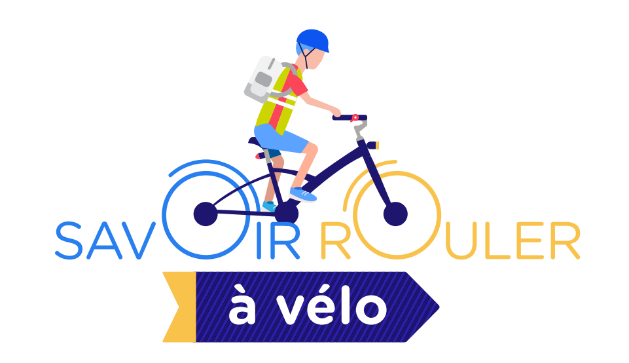 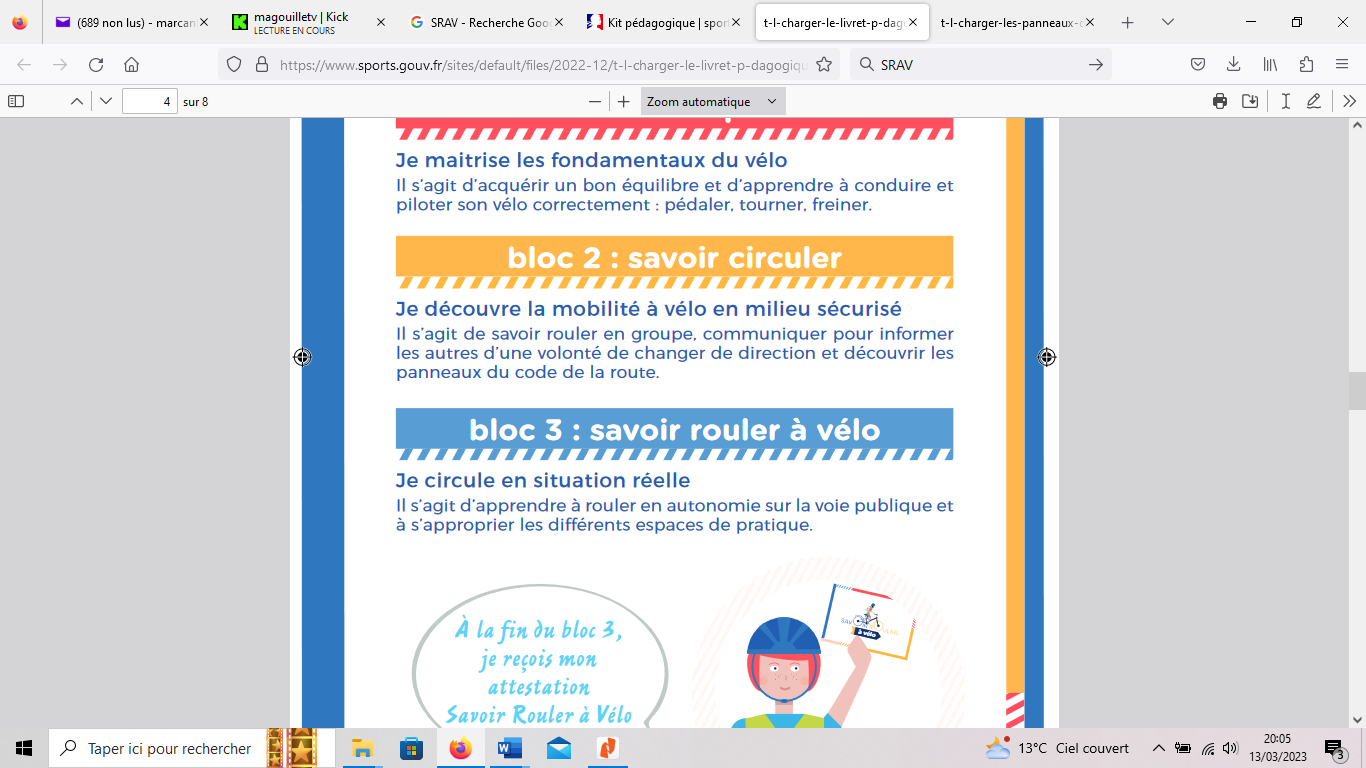 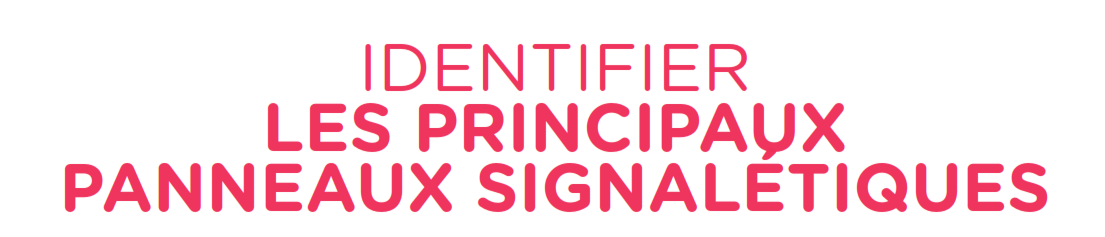 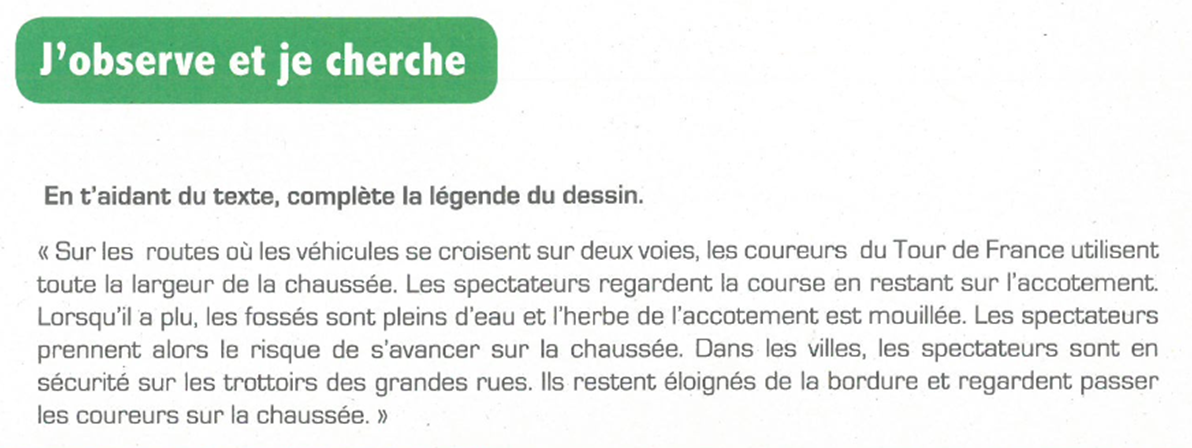 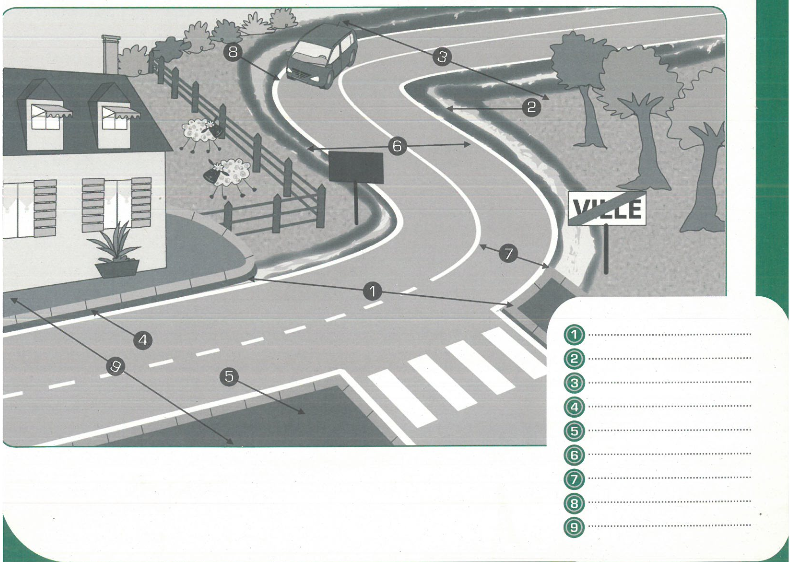 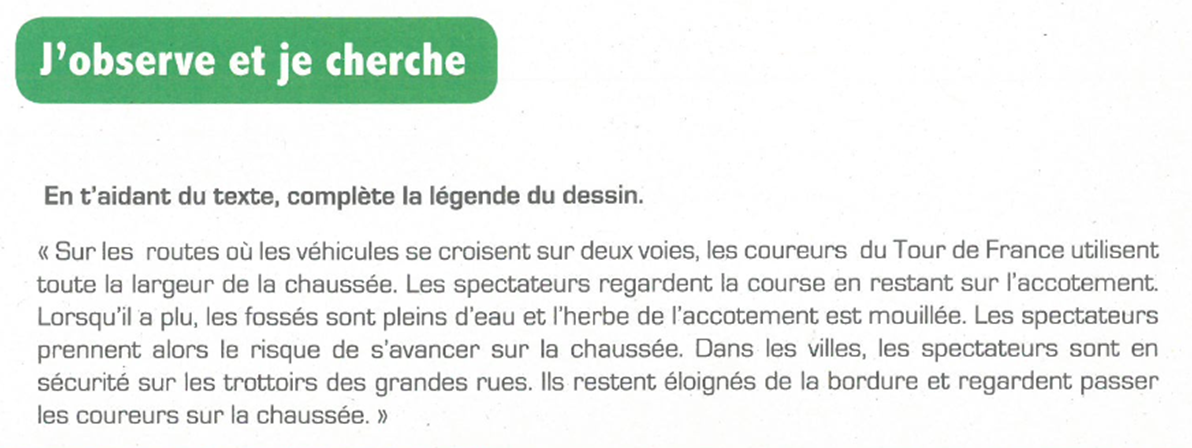 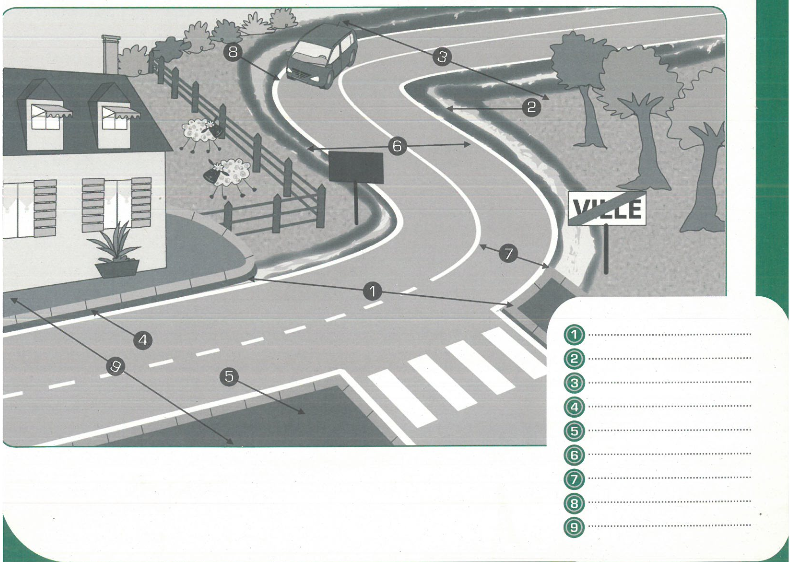 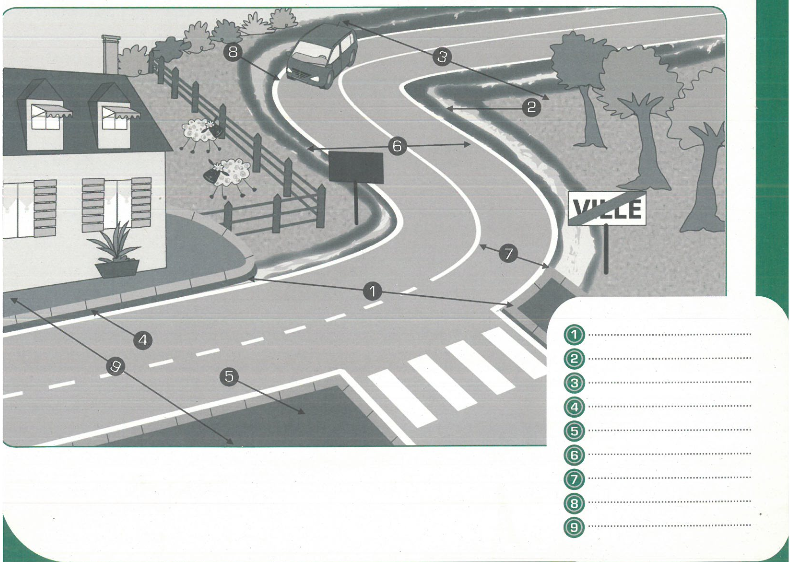 La largeur de la chaussée
Les fossés
L’accotement
La bordure
Les trottoirs
Les 2 voies
La chaussée
La route
Grandes rues
LES PANNEAUX DE SIGNALISATION
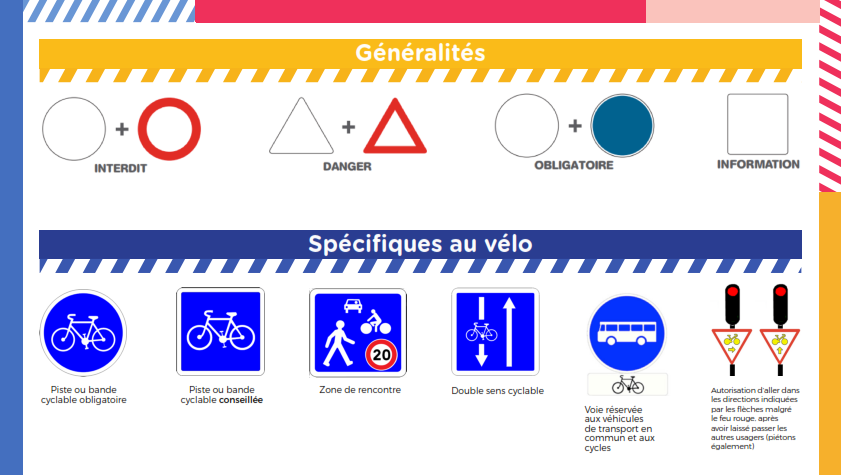 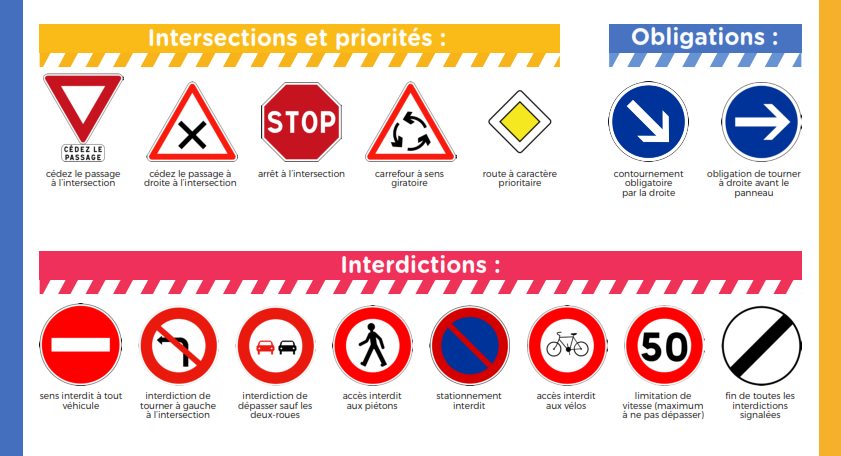 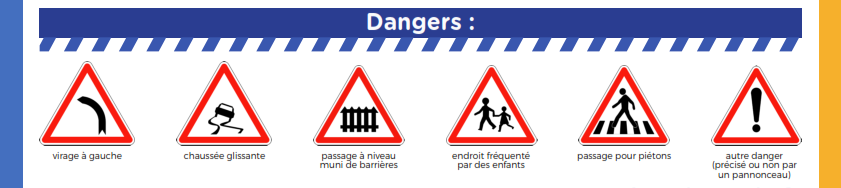 Mise en situation
Les carrefours et les intersections
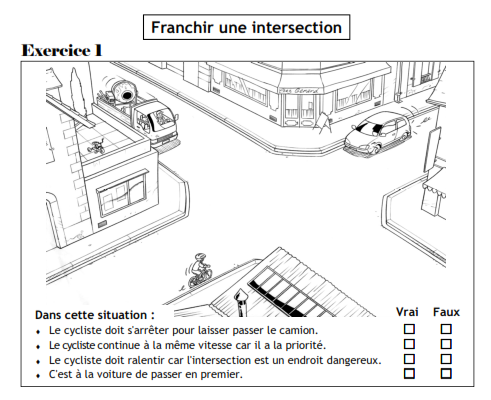 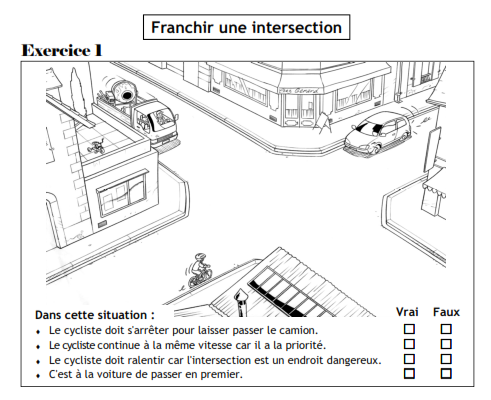 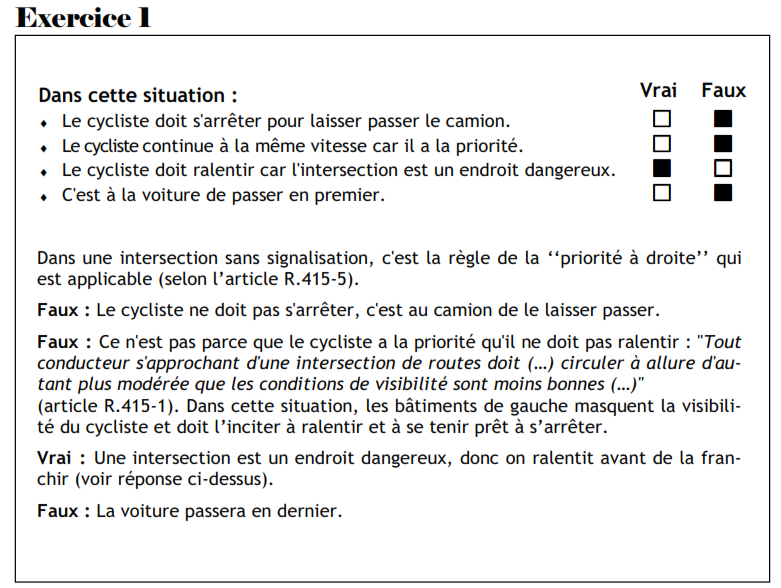 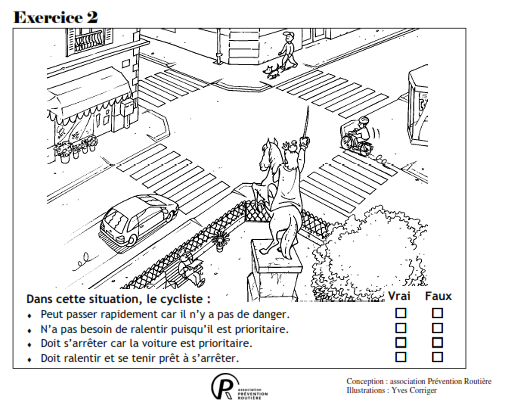 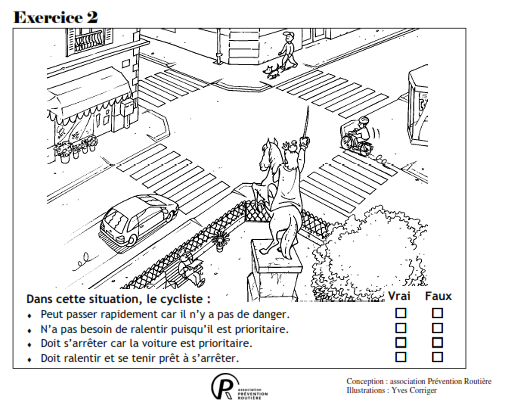 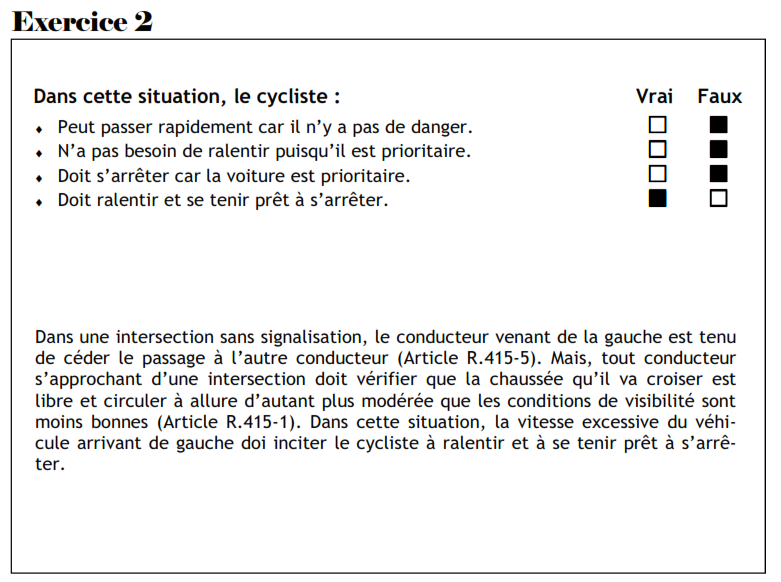 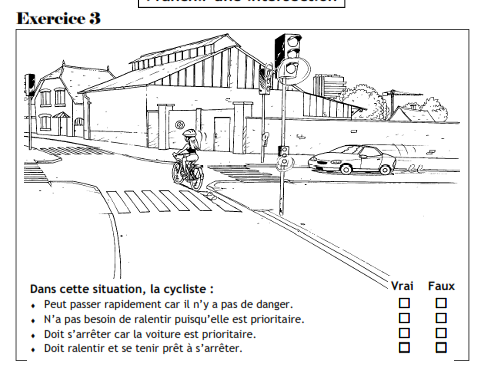 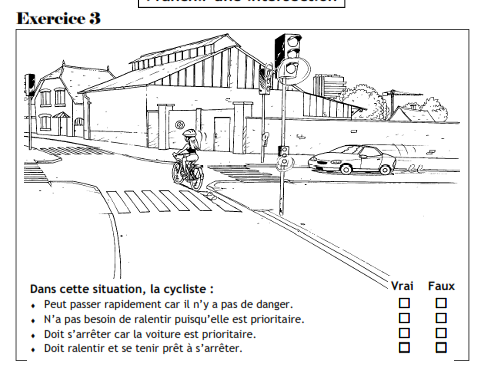 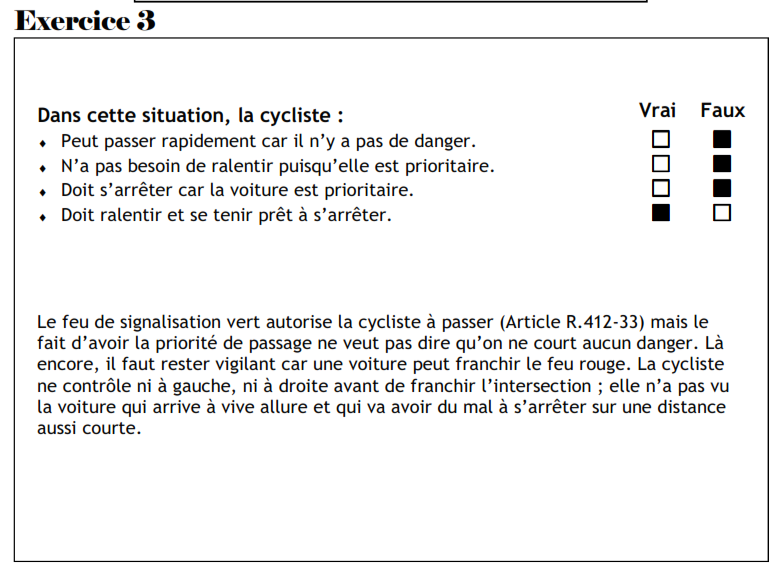 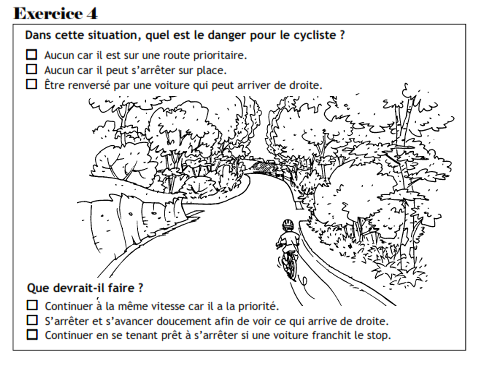 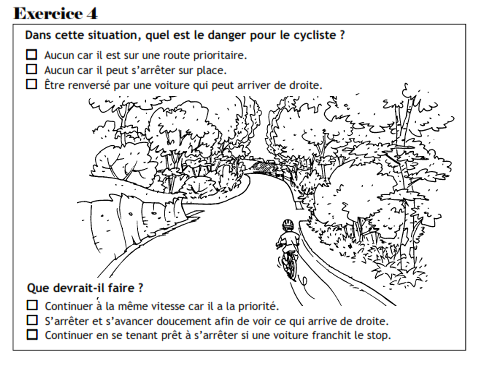 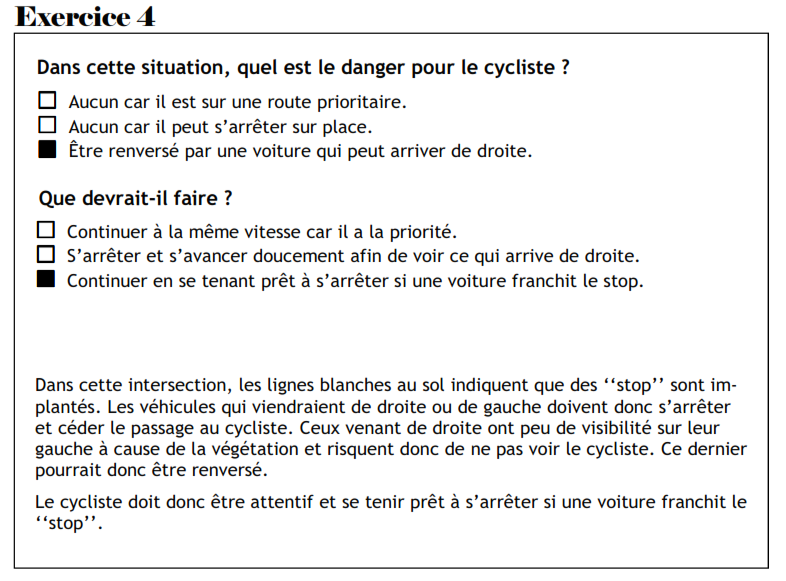 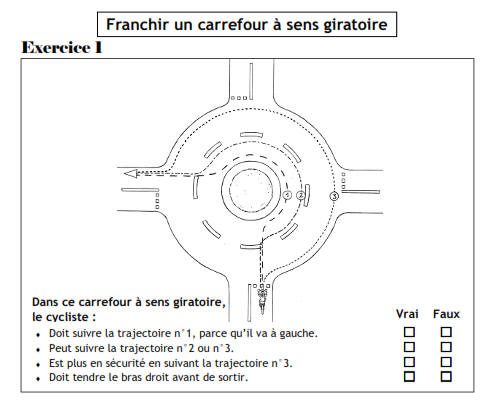 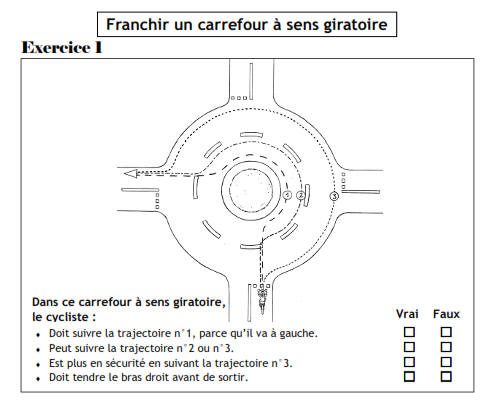 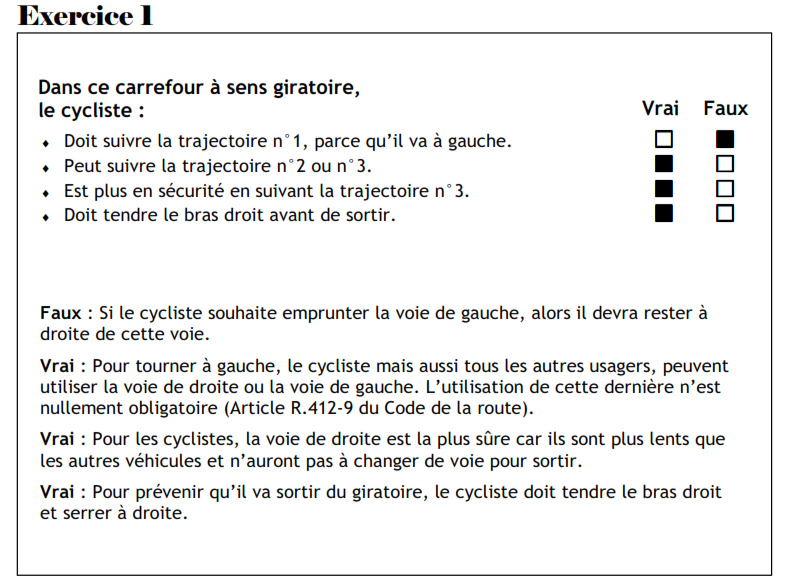 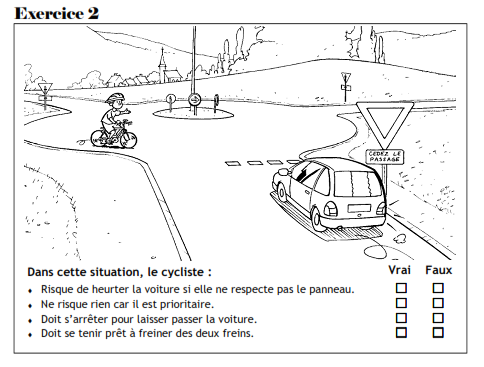 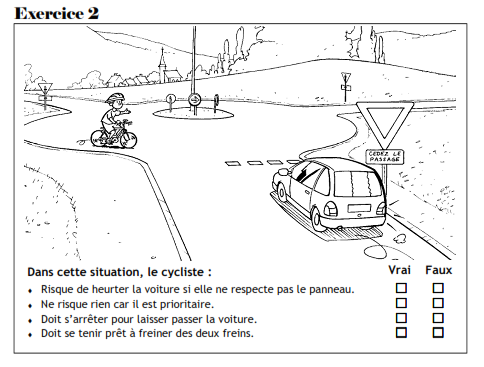 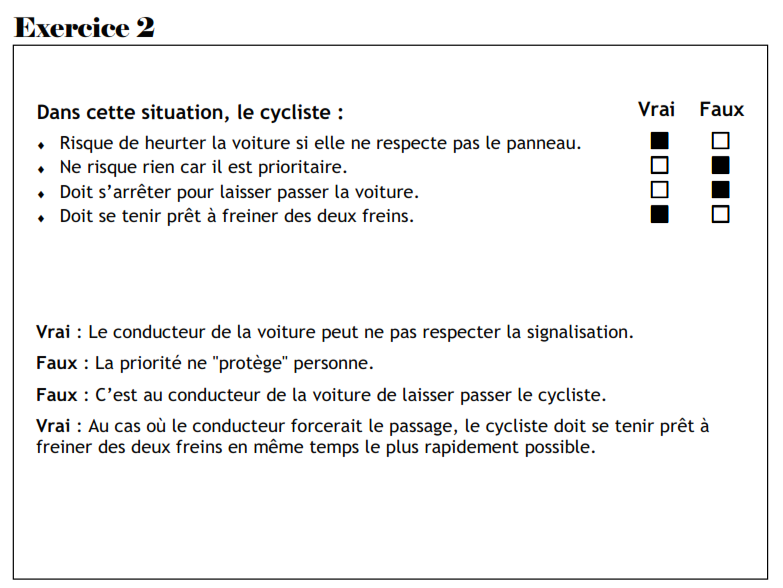 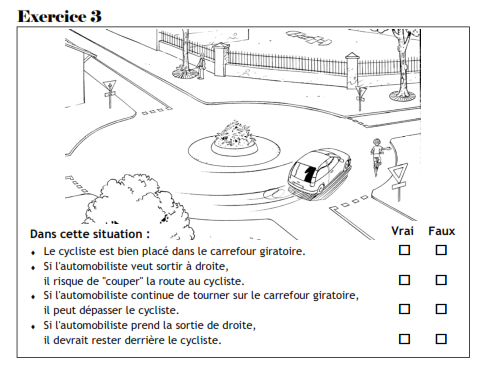 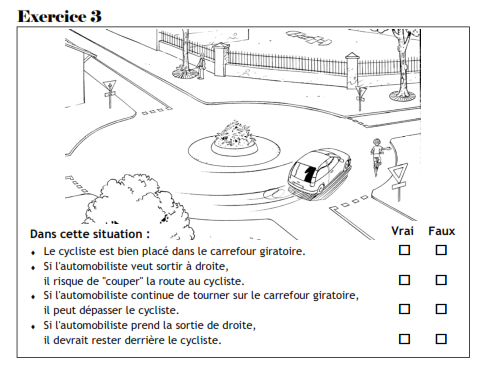 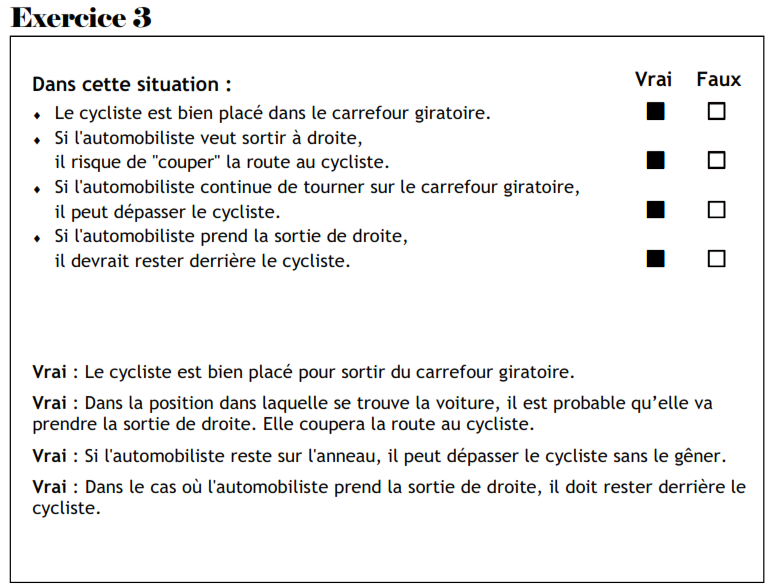 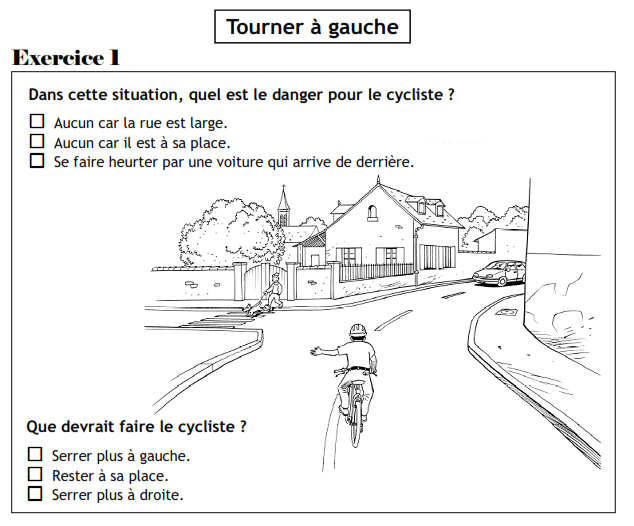 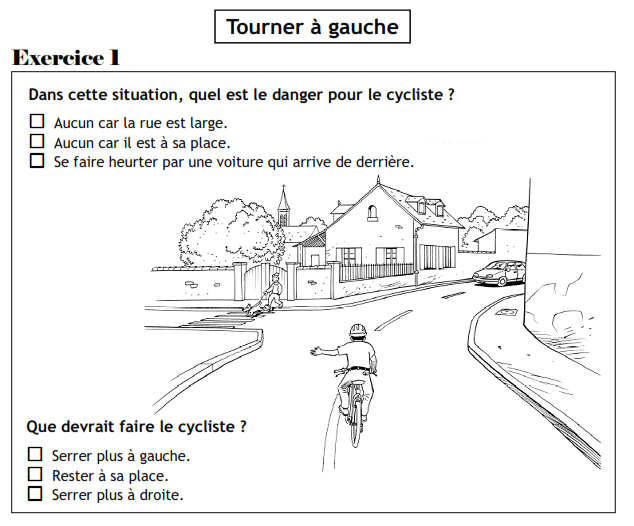 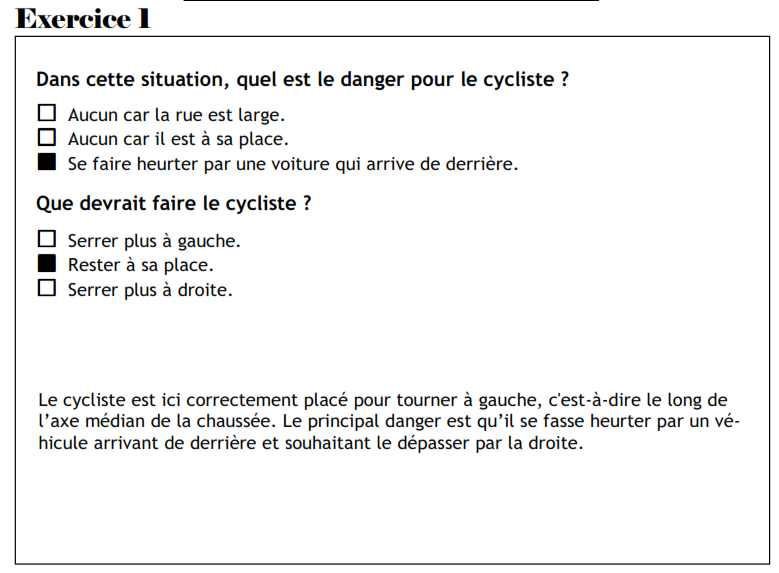 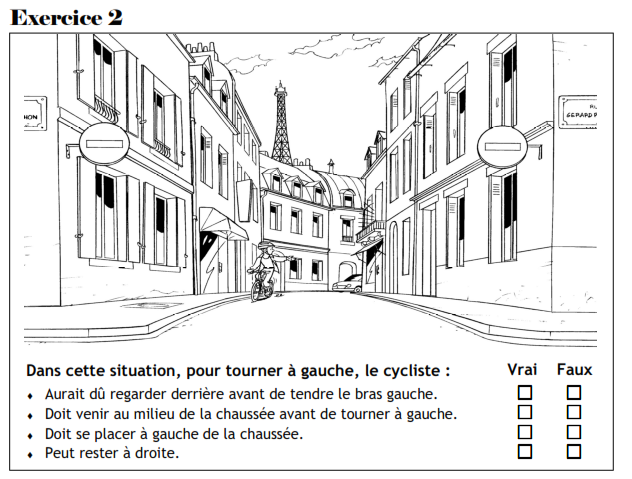 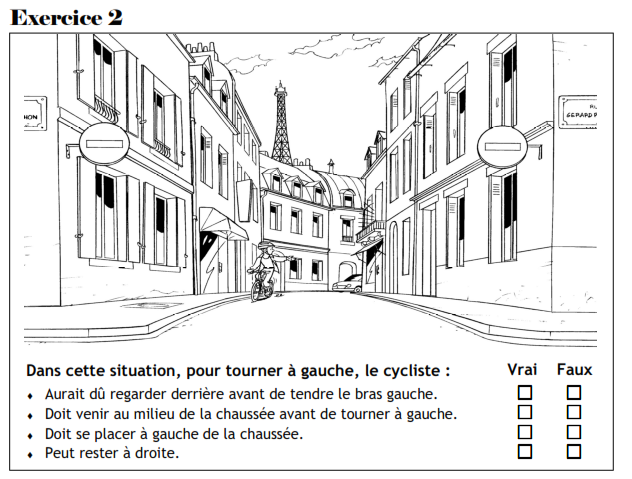 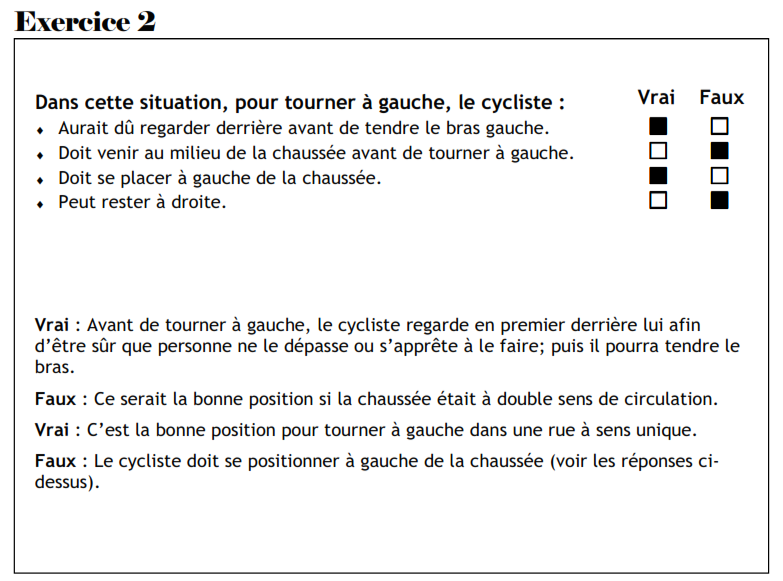 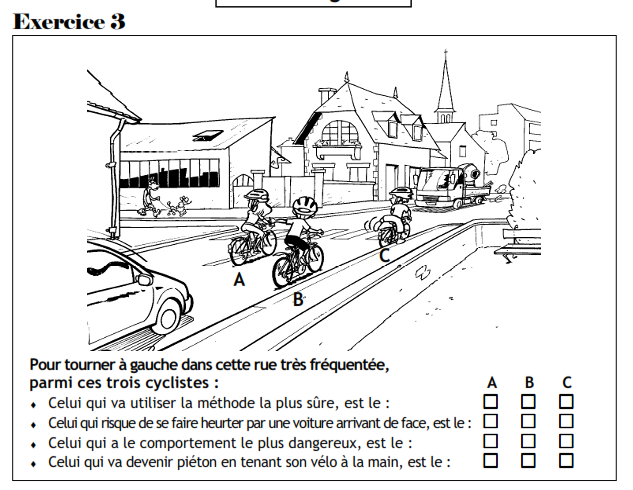 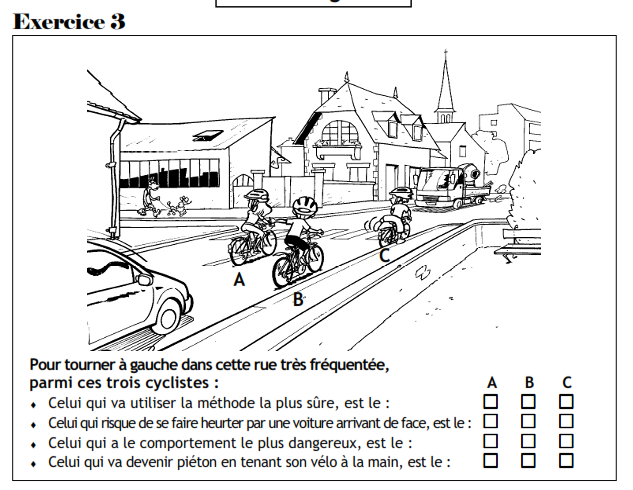 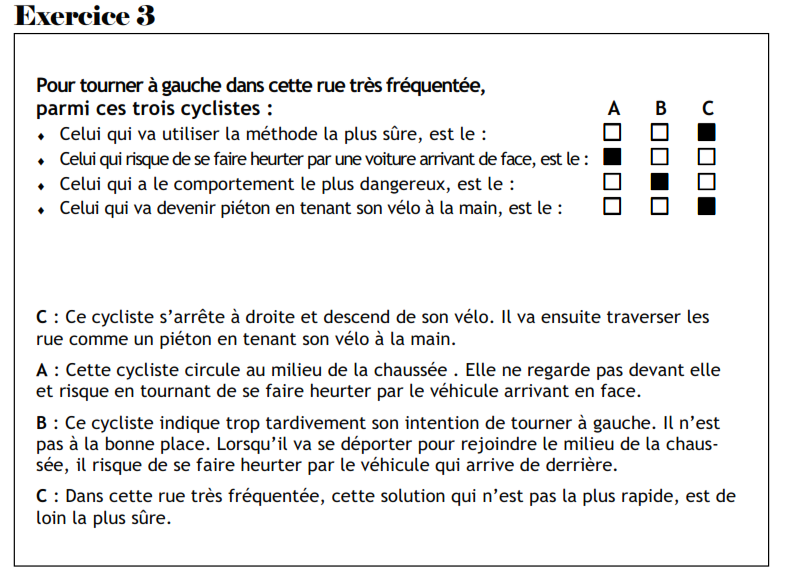 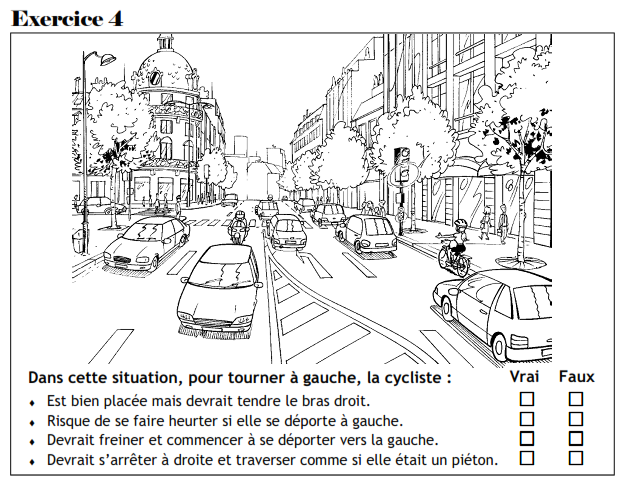 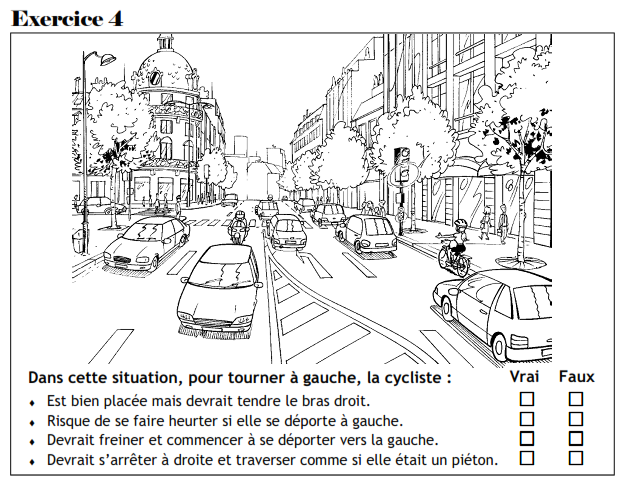 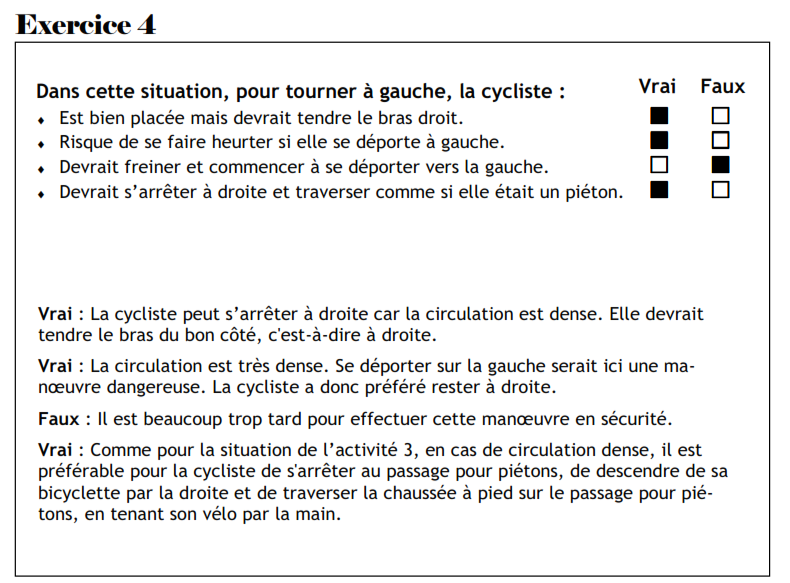 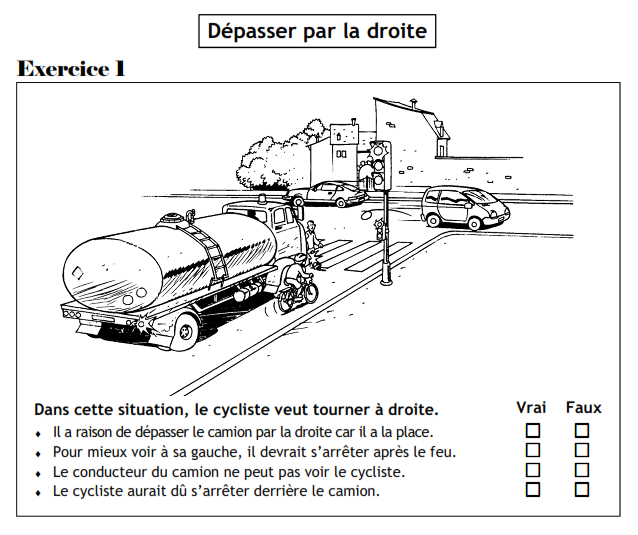 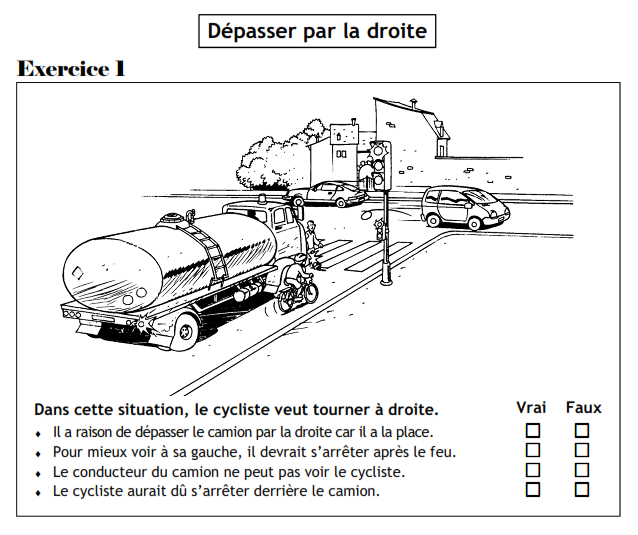 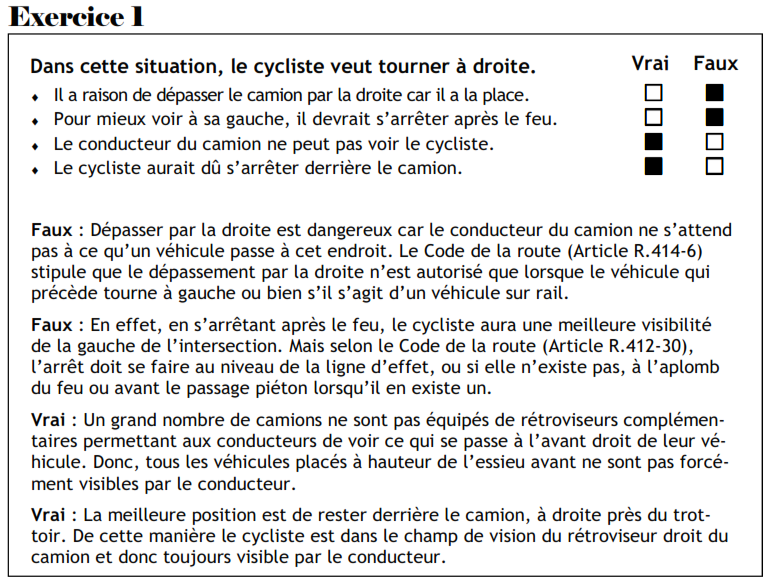 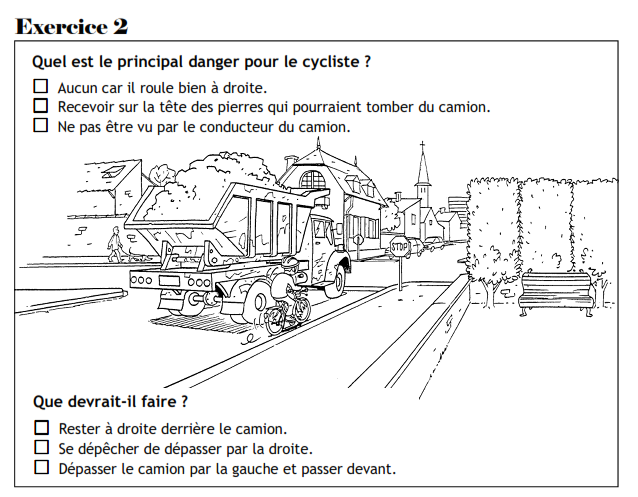 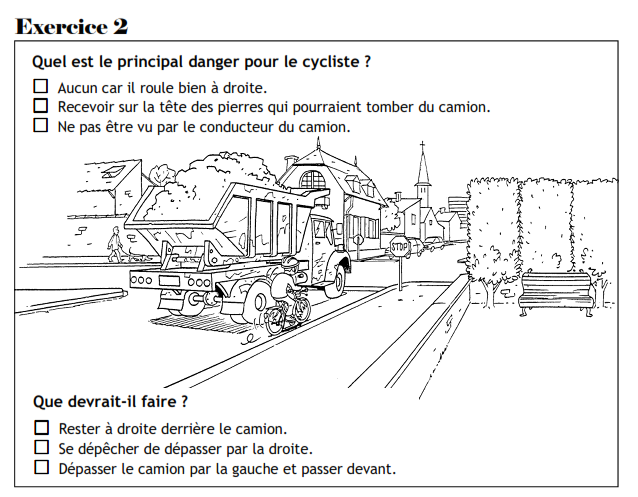 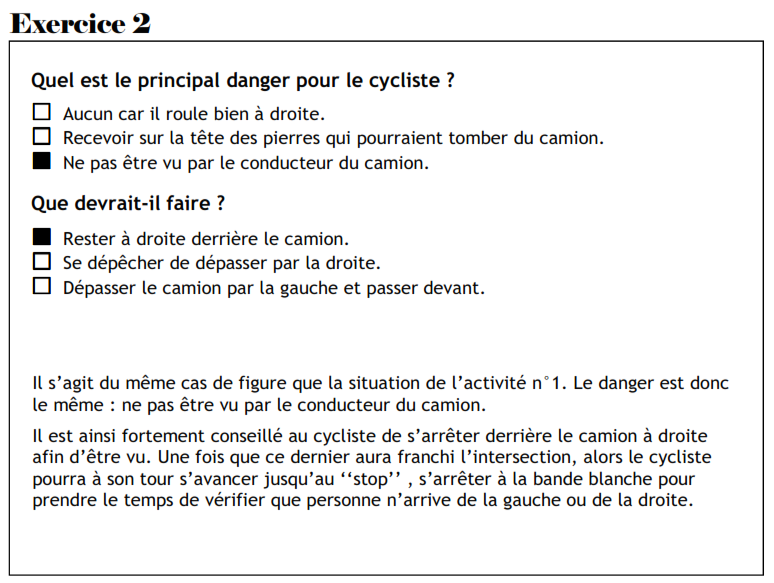 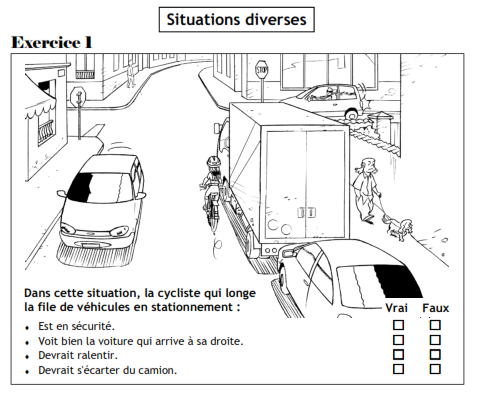 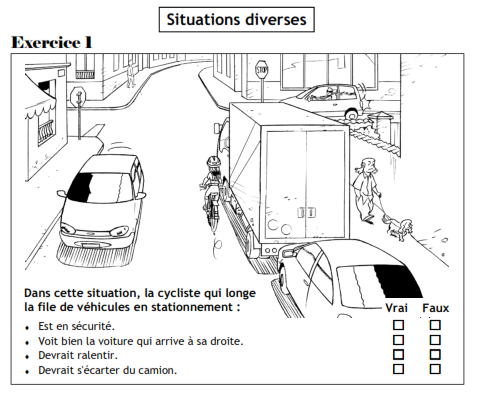 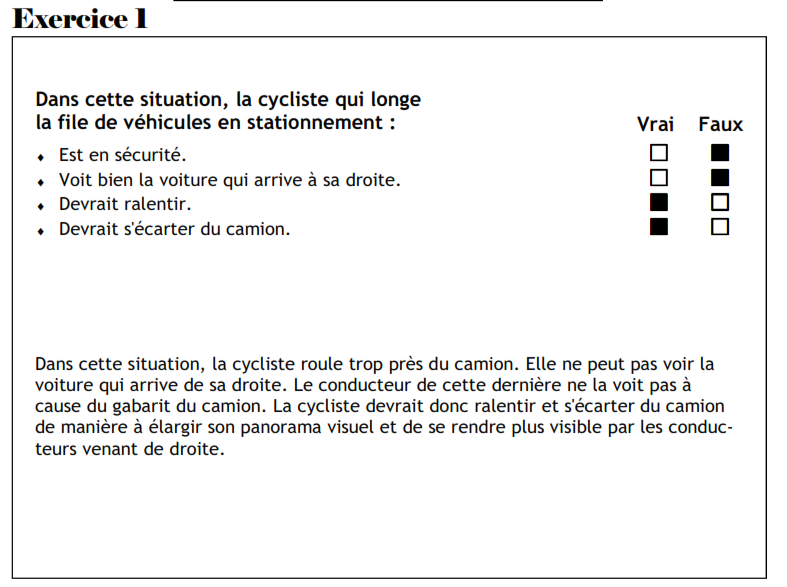 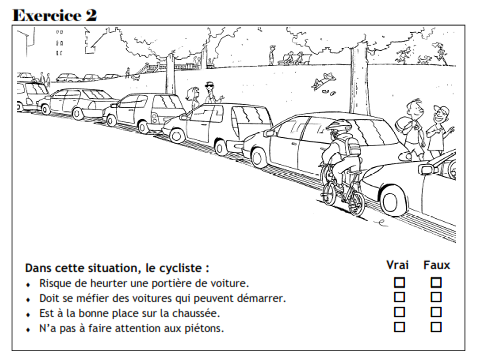 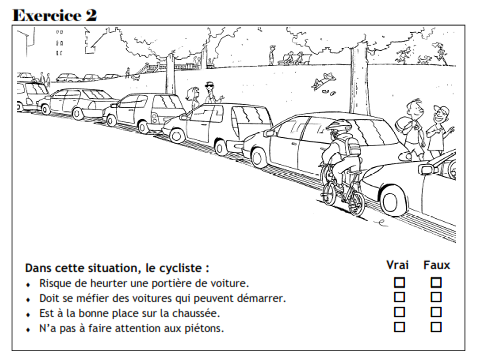 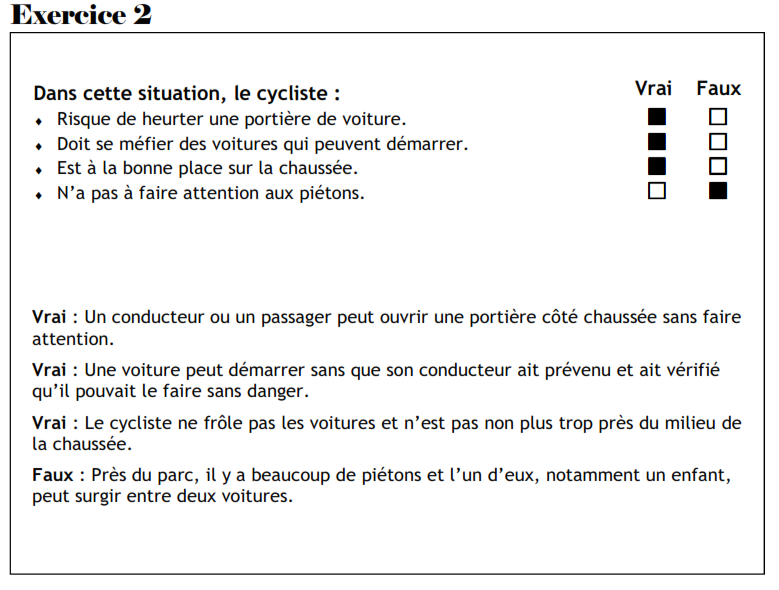 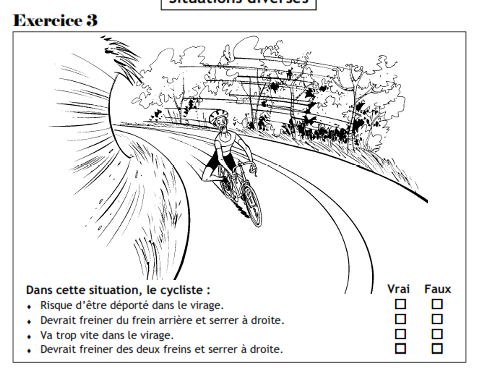 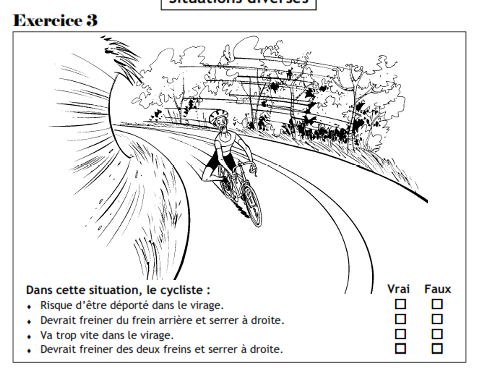 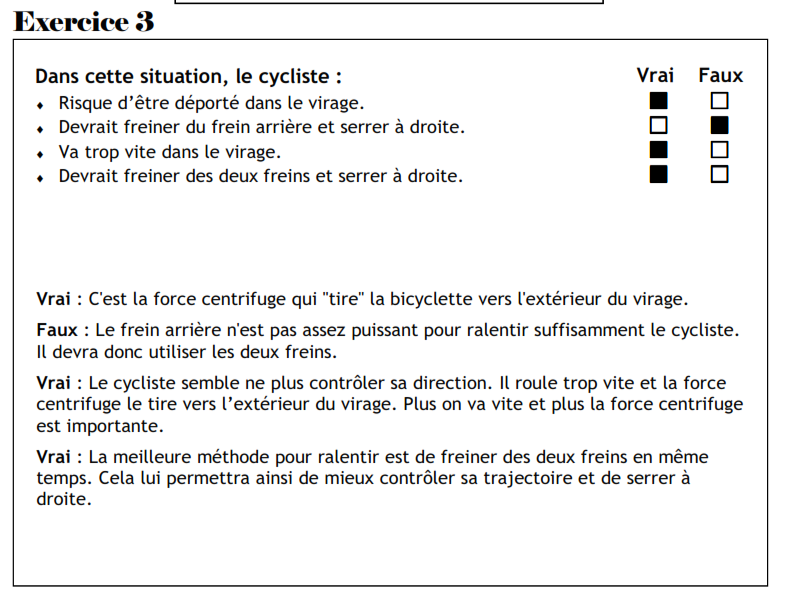 La force centrifuge
https://www.youtube.com/watch?v=ysHKWFxPNn0&t=50s
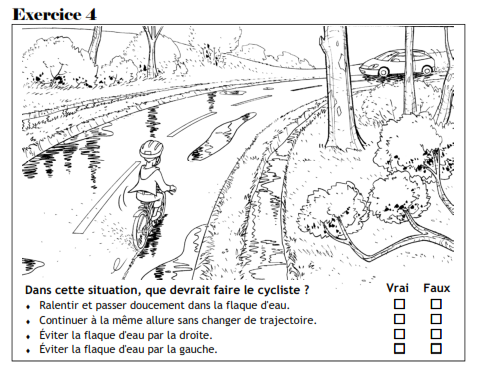 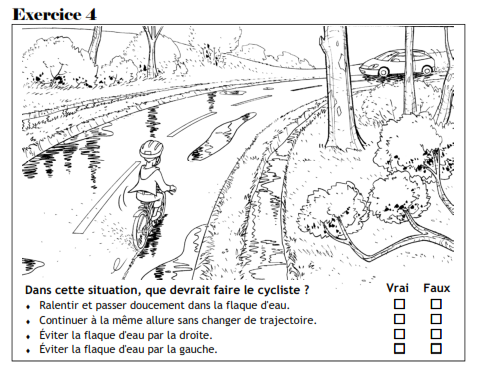 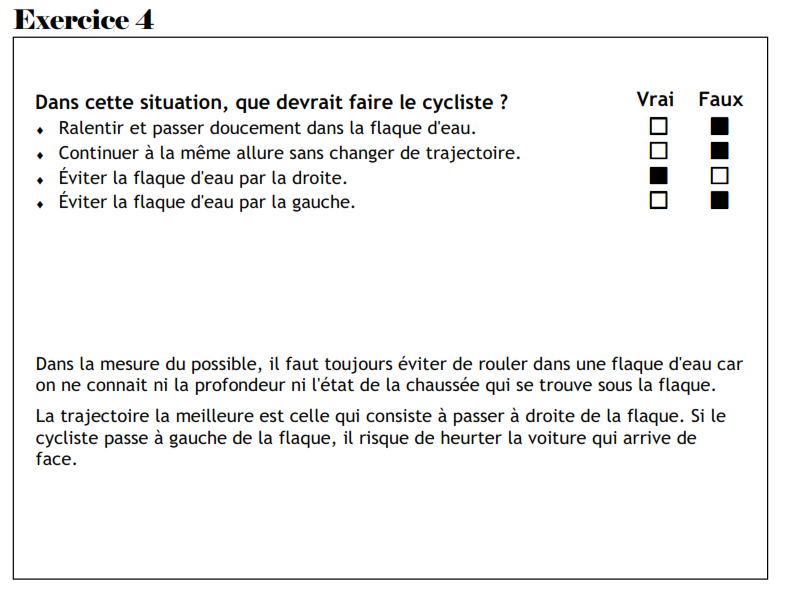